UTILIZATION OF DAIRY INDUSTRY BY-PRODUCTS AS SUBSTRATES TO ENHANCE THE PRODUCTIVITY OF MICROALGAE PRODUCTION SYSTEMS
Author*   FERNANDES, BRUNO.
 Supervisors:  Vicente, António; Teixeira, José. 
* brunofernandes@deb.uminho.pt
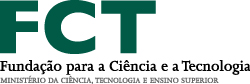 Introduction















Aim
Evaluate the possibility of using cheese whey (CW) or cheese whey hydrolysate (CWH) as carbon source for mixotrophic culture of Chlorella vulgaris.

Methods
The experiment consisted of 3 conditions, summarized in Table 1, each one performed in duplicate. All assays were performed in batch system, in 0.5 L flasks containing 400 mL of medium at 30 ºC and the pH was kept around 7.5. 
Table 1 - Summary of culture conditions and respective carbon source




(1) Equivalent to 10 g L-1 lactose  
(2) Equivalent to 5 g L-1 glucose + 5 g L-1 galactose
Figure 1 – Comparison of lipid productivity between photoautotrophic and mixotrophic growth of Chlorella vulgaris








Figure 2 – Comparison of starch productivity between photoautotrophic and mixotrophic growth of Chlorella vulgaris

Conclusions
Biomass productivity and, inherently, the lipid and starch productivity was stimulated by CW and CWH, suggesting that this industrial by-product could be used as a low-cost supplement for the mixotrophic growth of Chlorella vulgaris.


Acknowledgements
This work was supported by Fundação para a Ciência e a Tecnologia through B. Fernandes grant SFRH/BD/44724/2008 and G. Dragone grant SFRH/BPD/44935/2008.
All the cultures were aerated with CO2-enriched air (2% v/v CO2) at a rate of 0.4 vvm and illuminated with continuous light (70 mmol m-2 s-1). 






The productivity of each cell in terms of different components (starch and lipids) was calculated using the equation:

 PComponent = Pmax x Fcomponent

where Pcomponent is the productivity of Chlorella vulgaris in term of one of the components in study (starch, lipids and proteins), Pmax is the maximum biomass productivity and Fcomponent is the fraction of component (w w-1) in the cell.

Results
Table 2 – Growth parameters for Chlorella vulgaris cultivated photoautotrophically and mixotrophically, with different carbon sources





1 μmax = max. specific growth rate (d−1); Xmax = max. biomass concentration (g L−1); Pmax = max. biomass productivity (g L−1 d−1).

Table 3 – Consumption of the different organic carbon sources during mixotrophic growth of Chlorella vulgaris
Accumulate high amounts of lipids and starch, used to produce biodiesel and bioethanol.
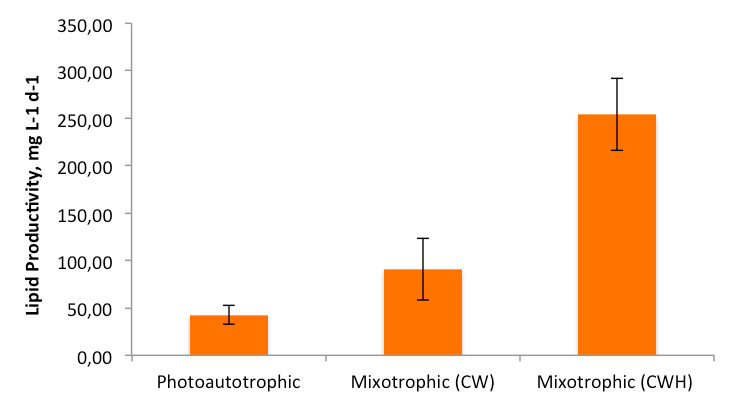 Microalgae
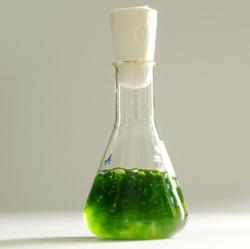 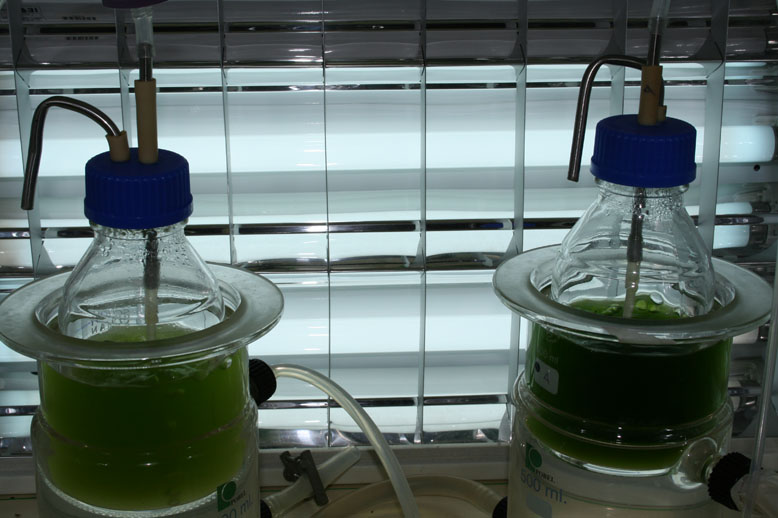 Mitigation of approximately 500 kg of CO2 per 400 kg of microalgal biomass
Traditional growth techniques, presents several drawbacks, with consequent limitation on algal productivity.
Cheese Whey (CW)
By-product derived from cheese making process, which major components are lactose, proteins and lipids.
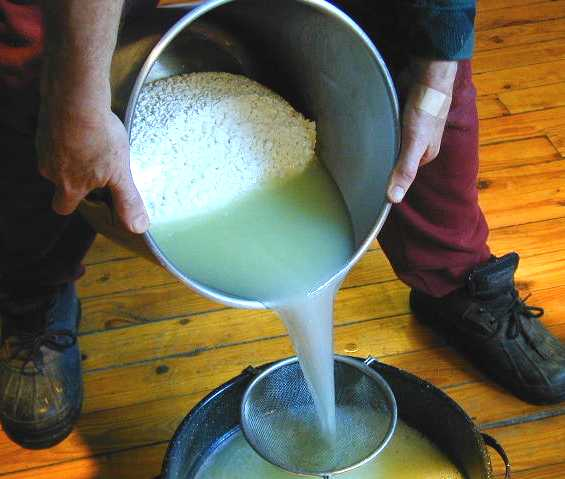 Polluting waste stream - To make 1 kg of cheese, 10 L of whey is generated
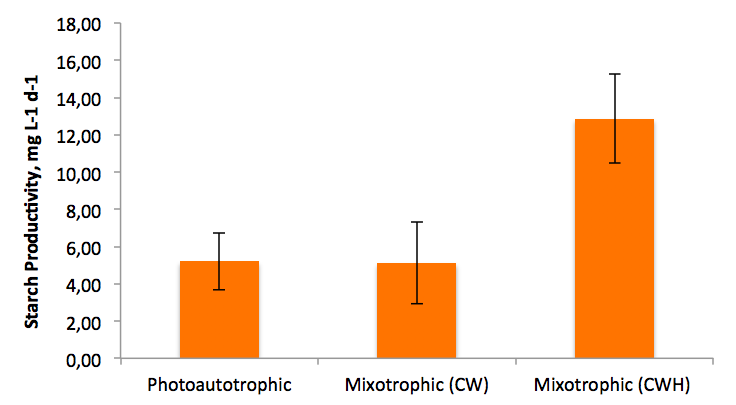 Biological treatment by conventional aerobic process is very expensive